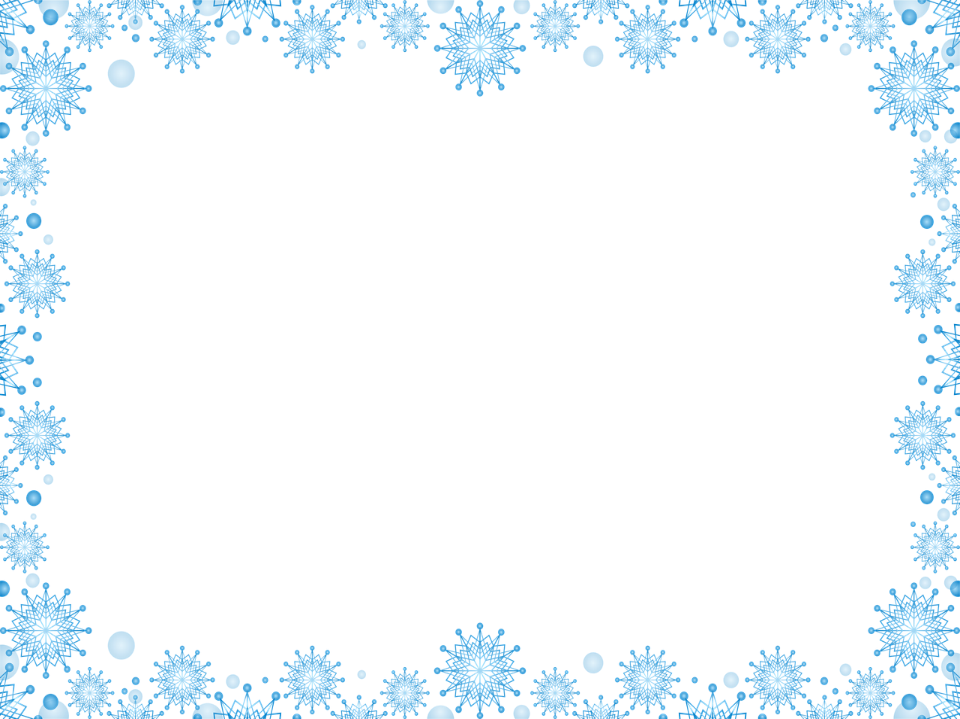 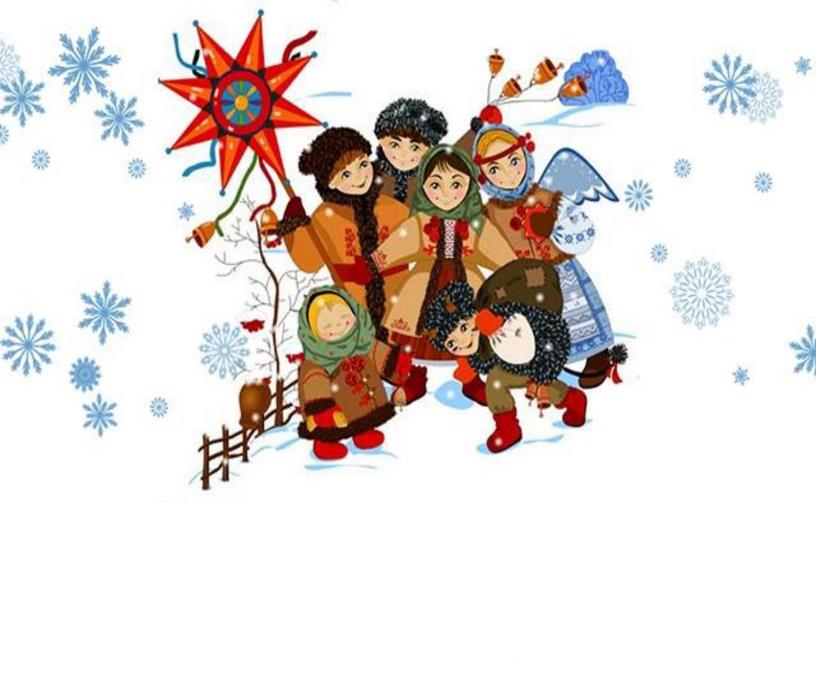 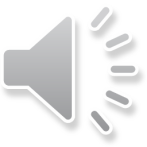 «Пришла Коляда – отворяй ворота!!!»
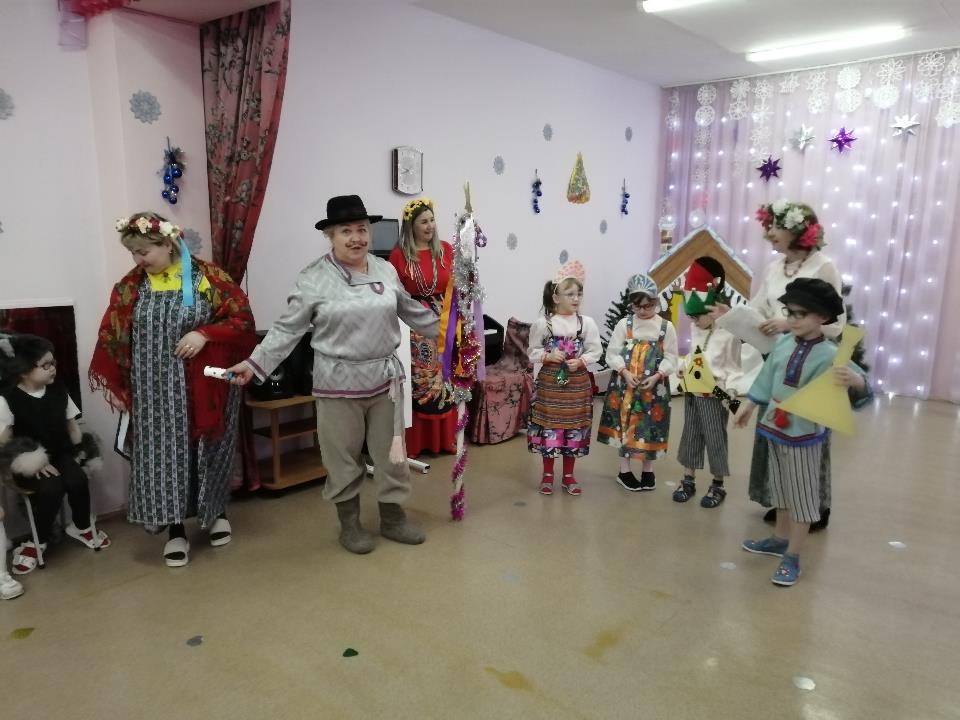 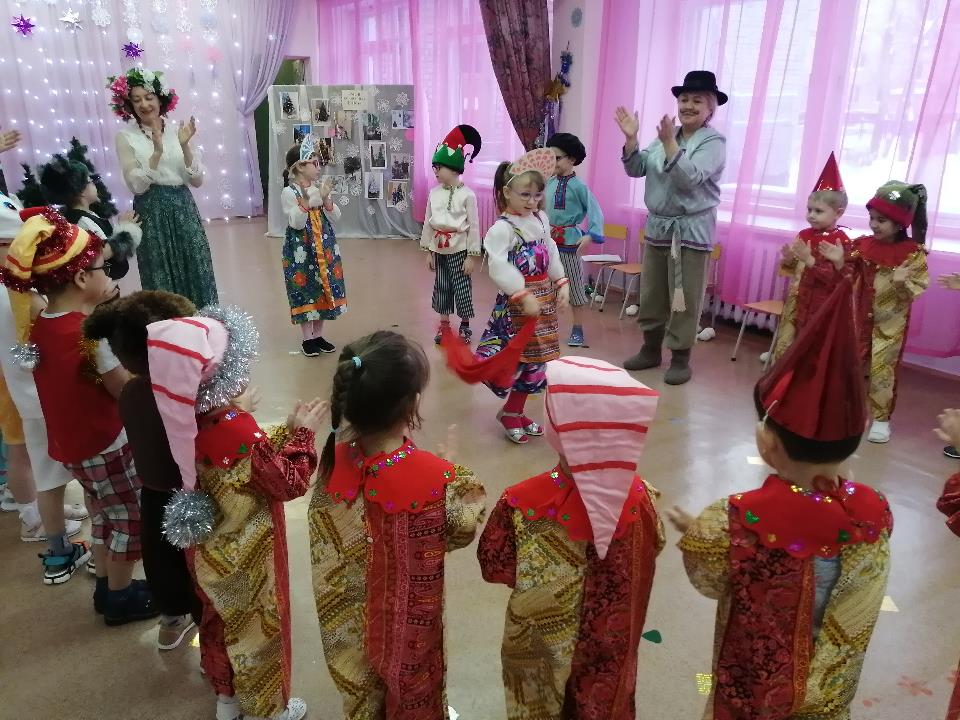 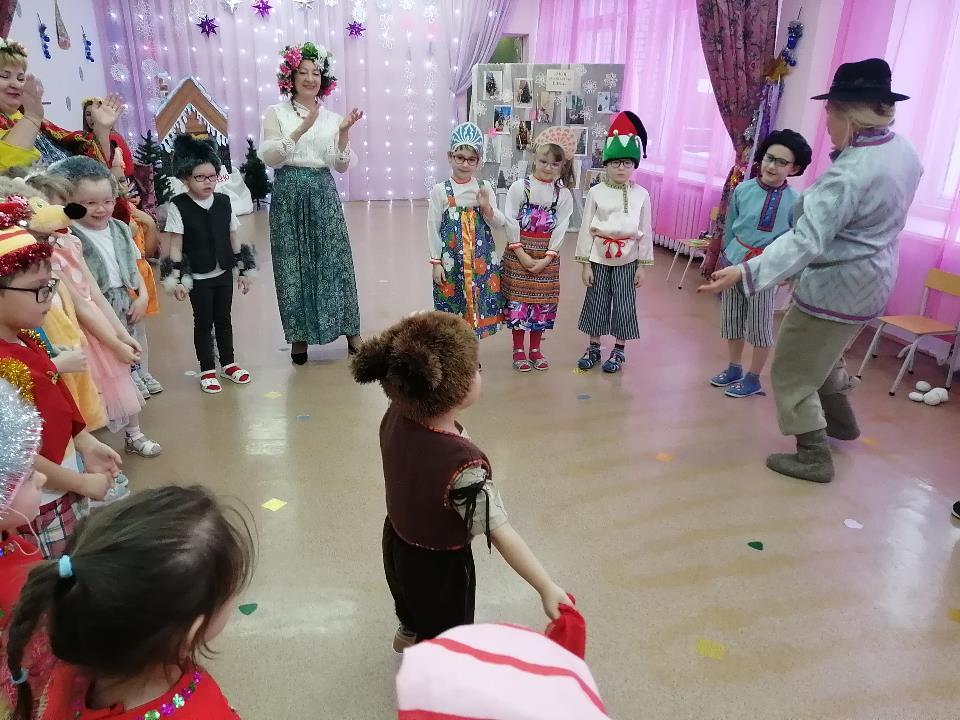 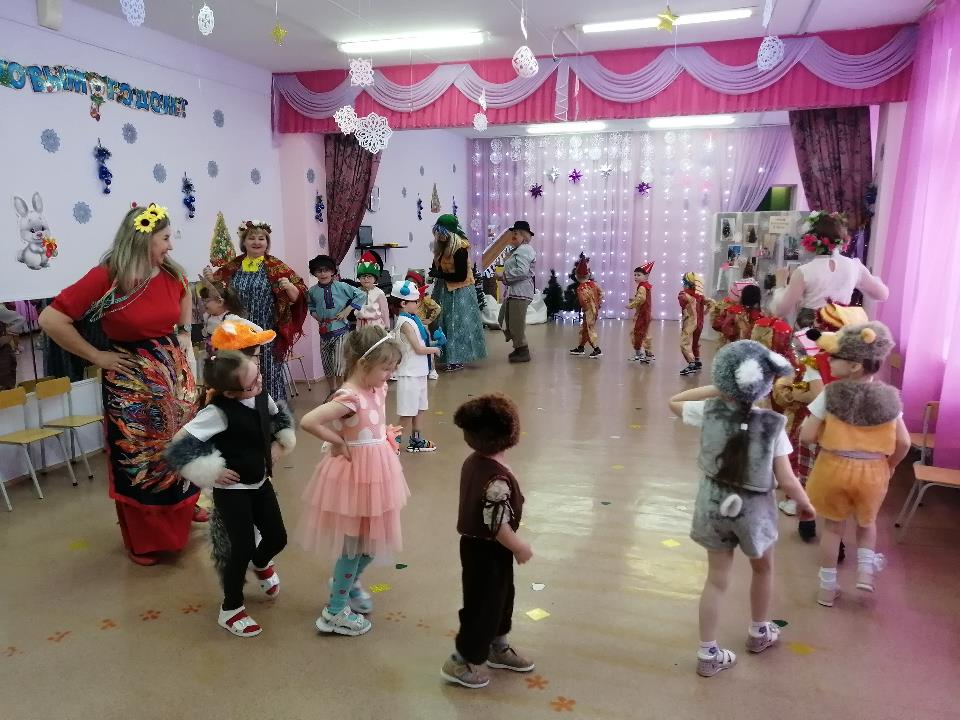 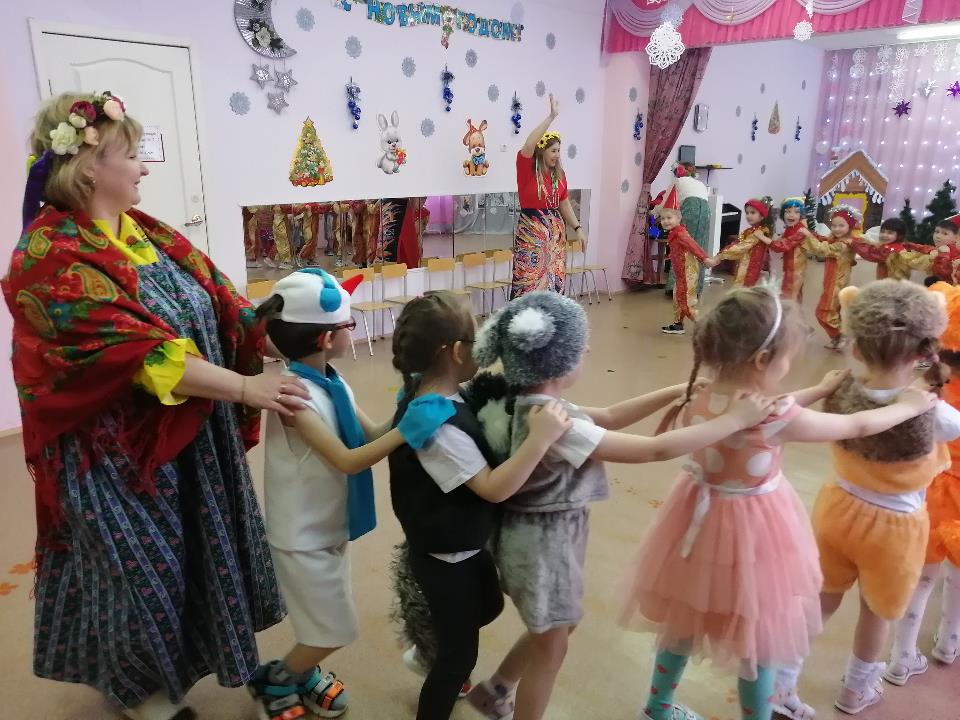 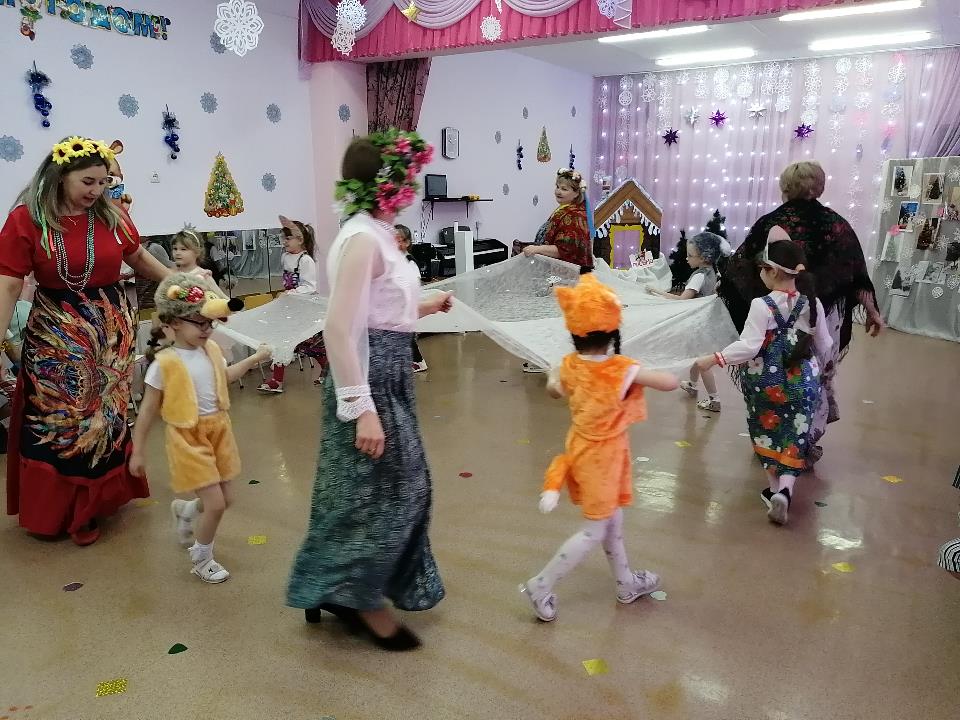 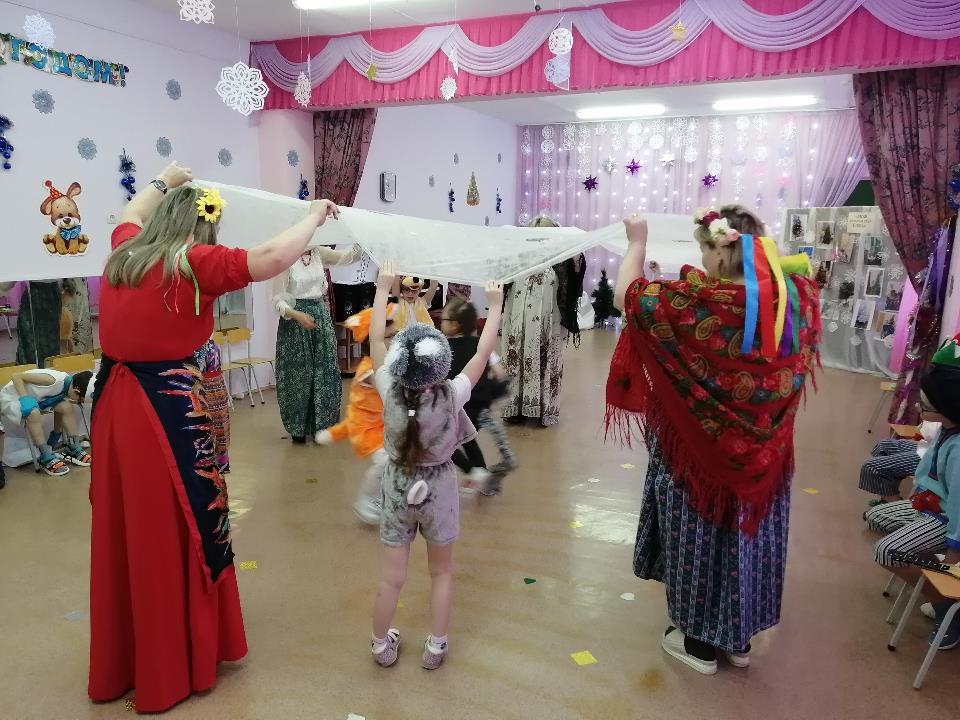 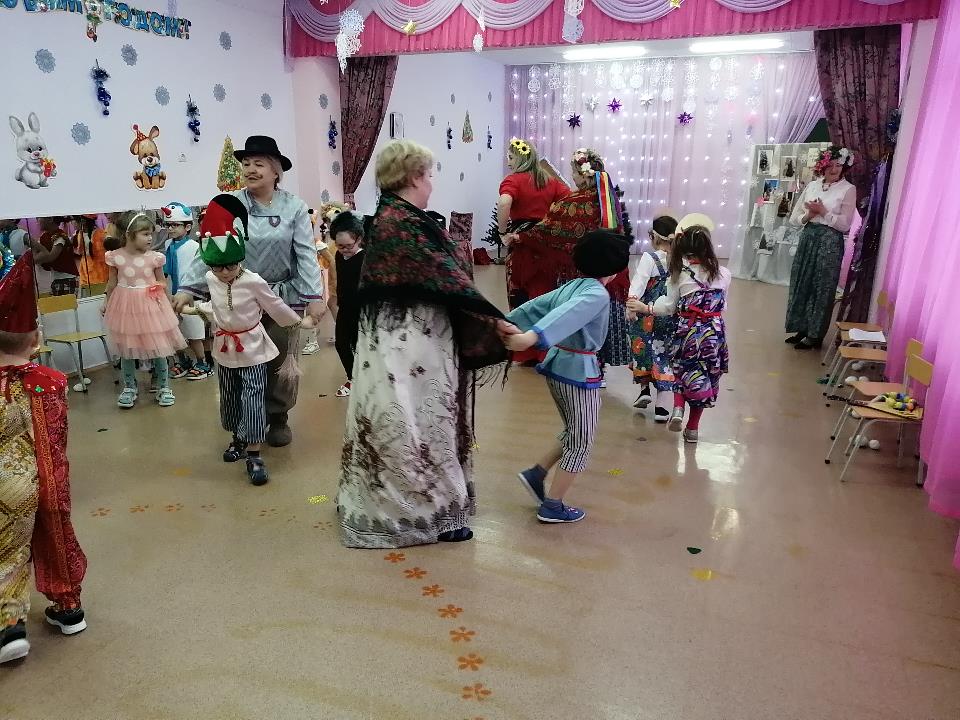 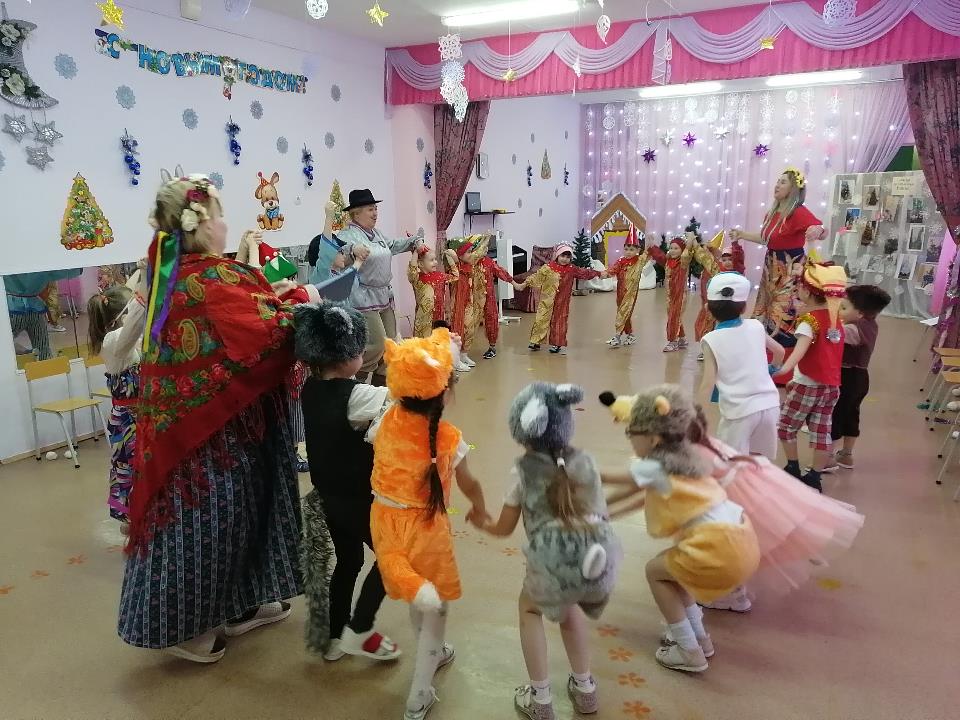 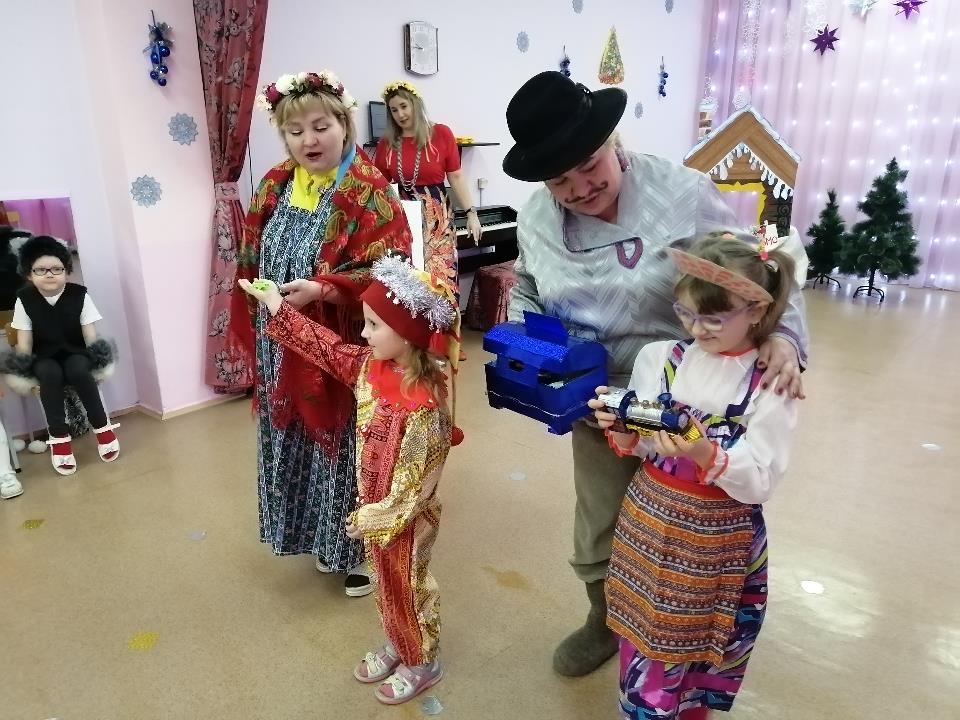 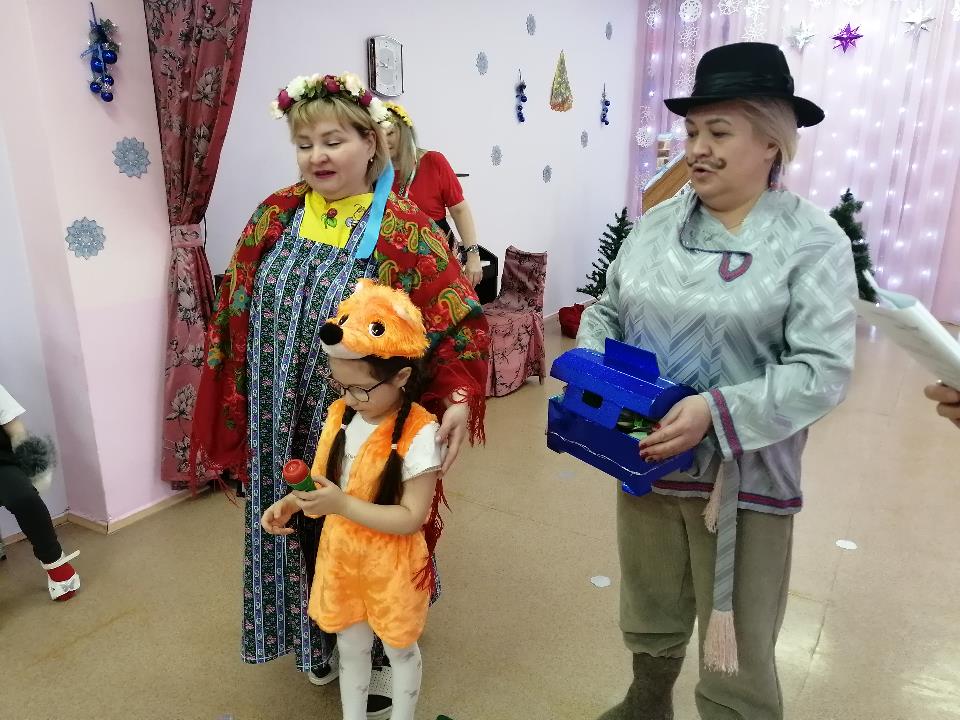 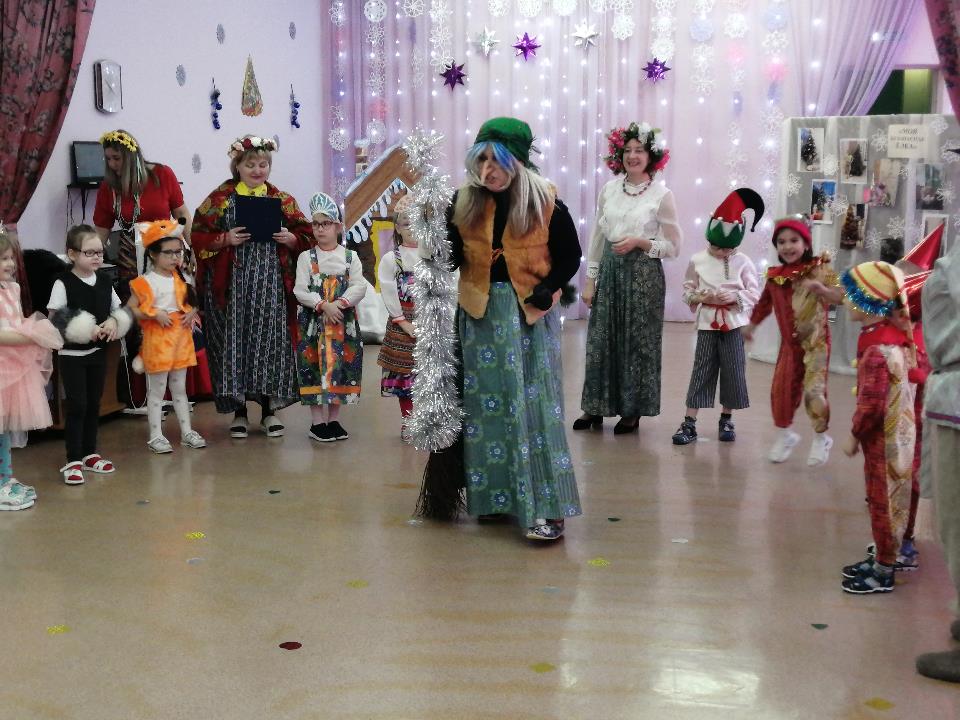 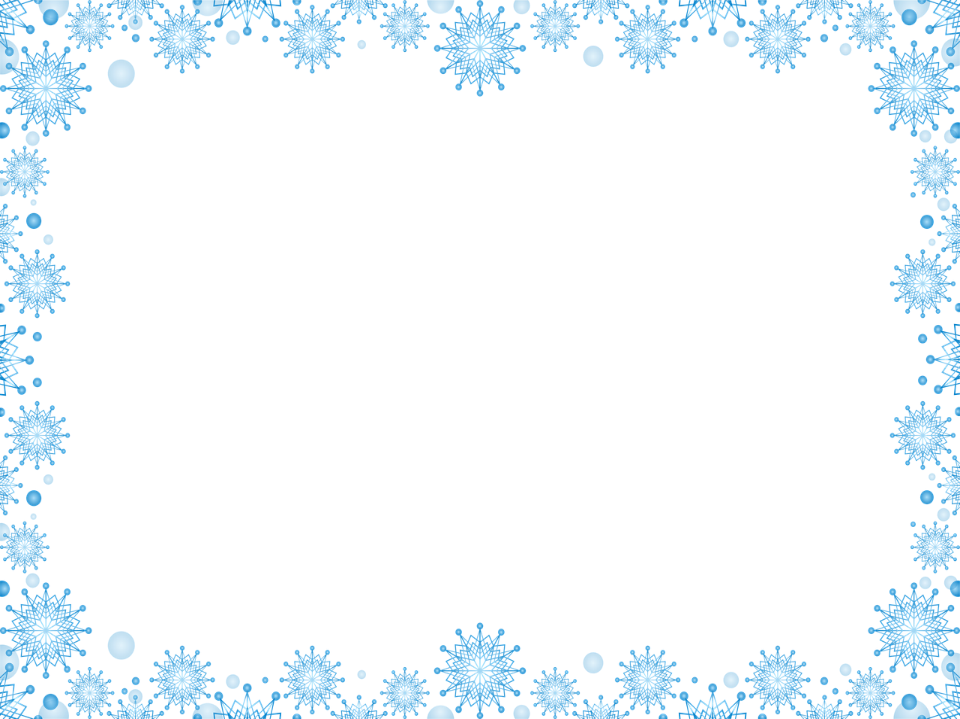 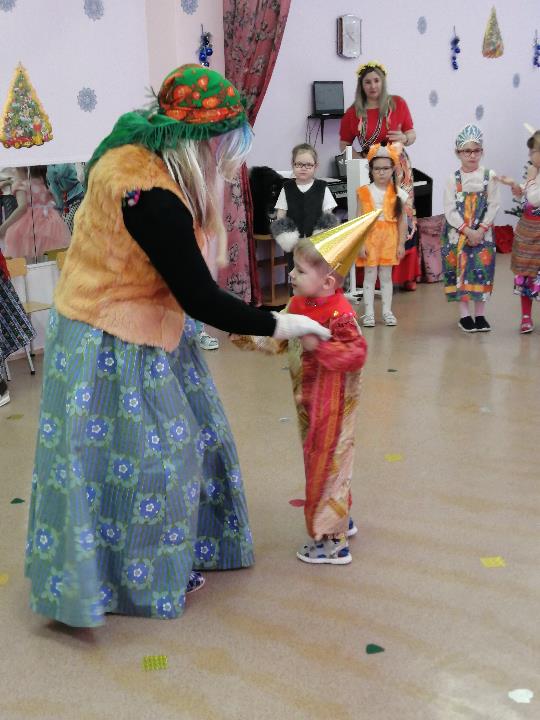 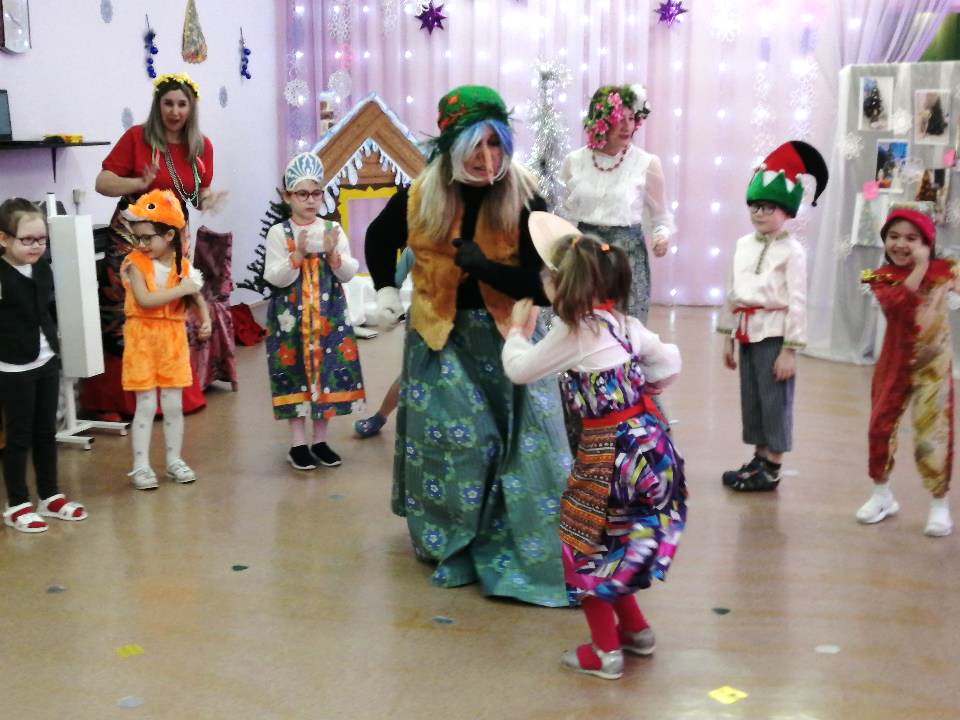 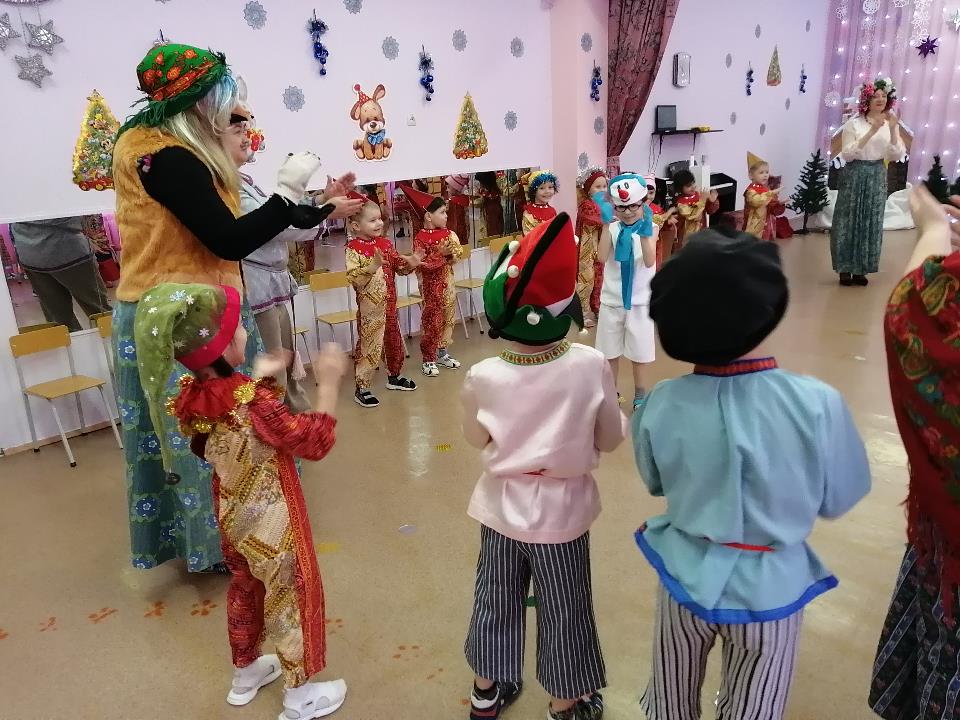 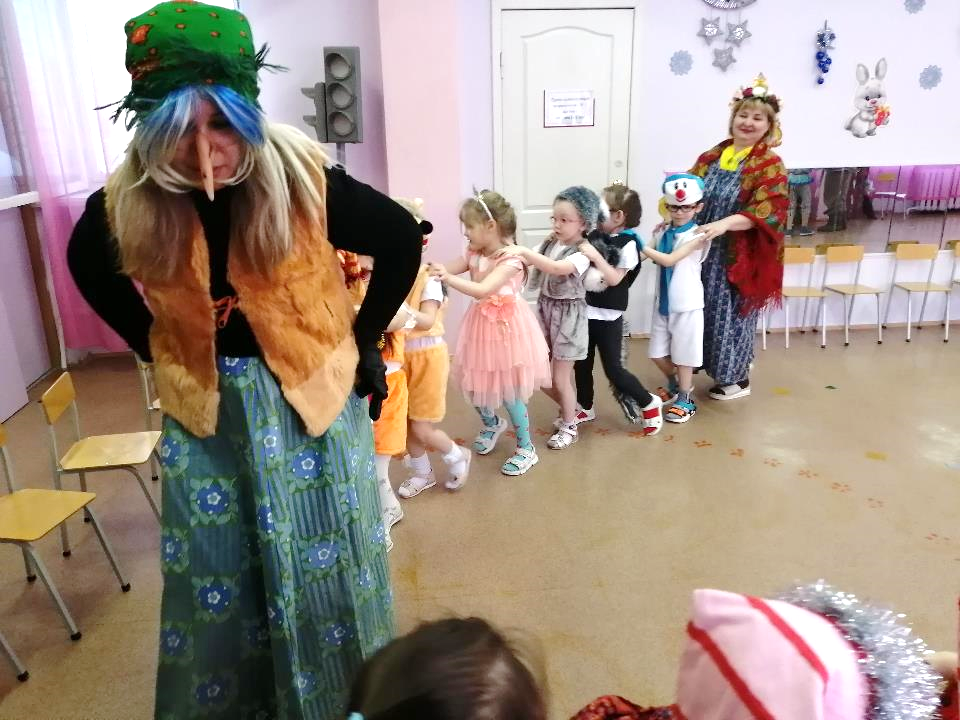 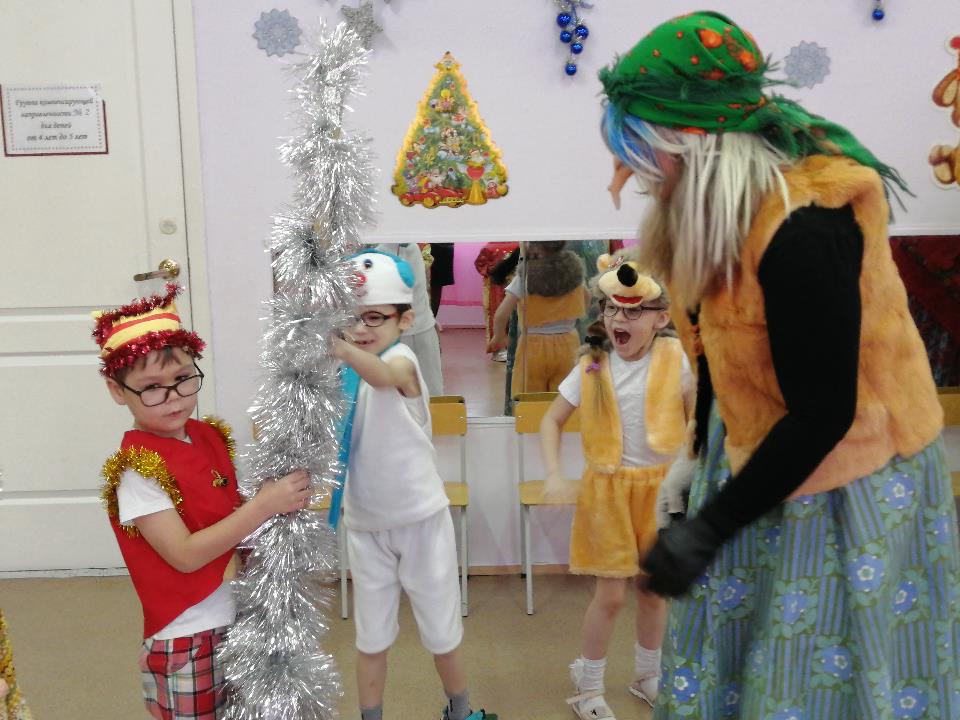 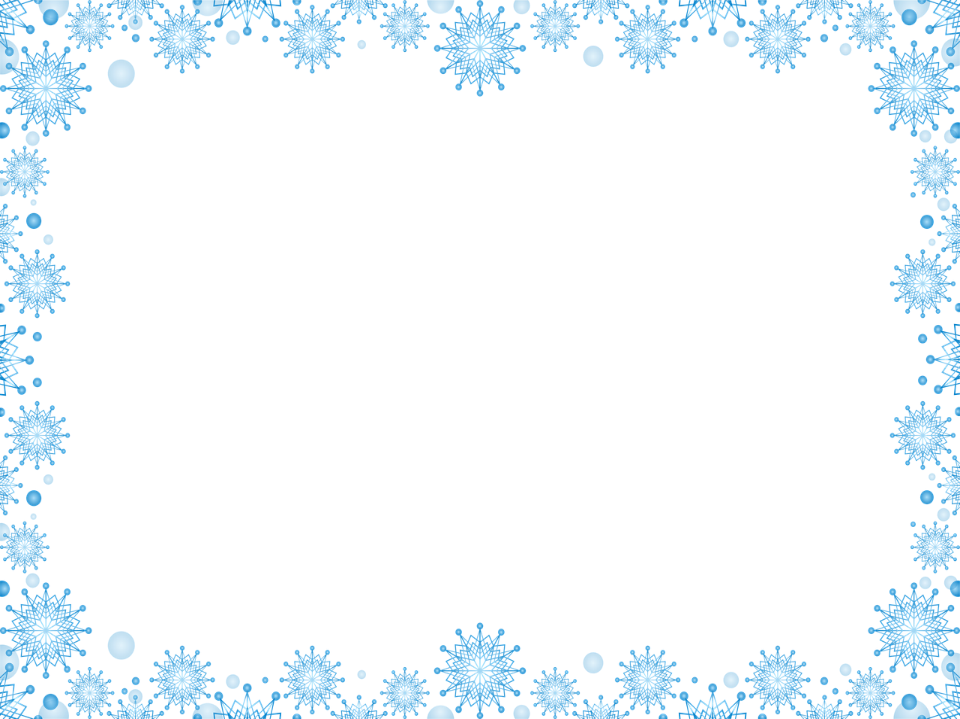 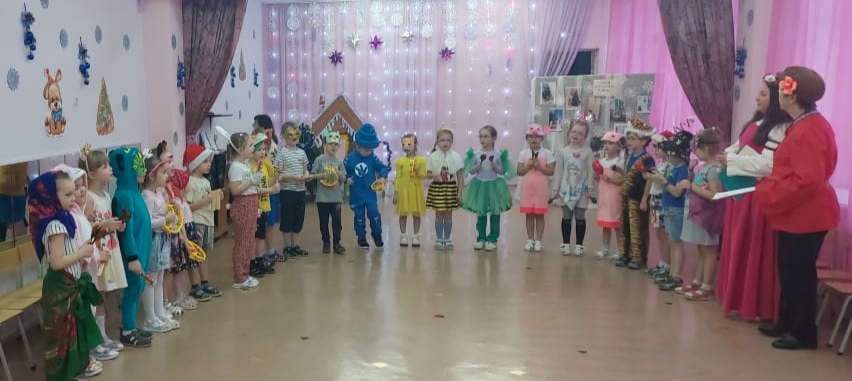 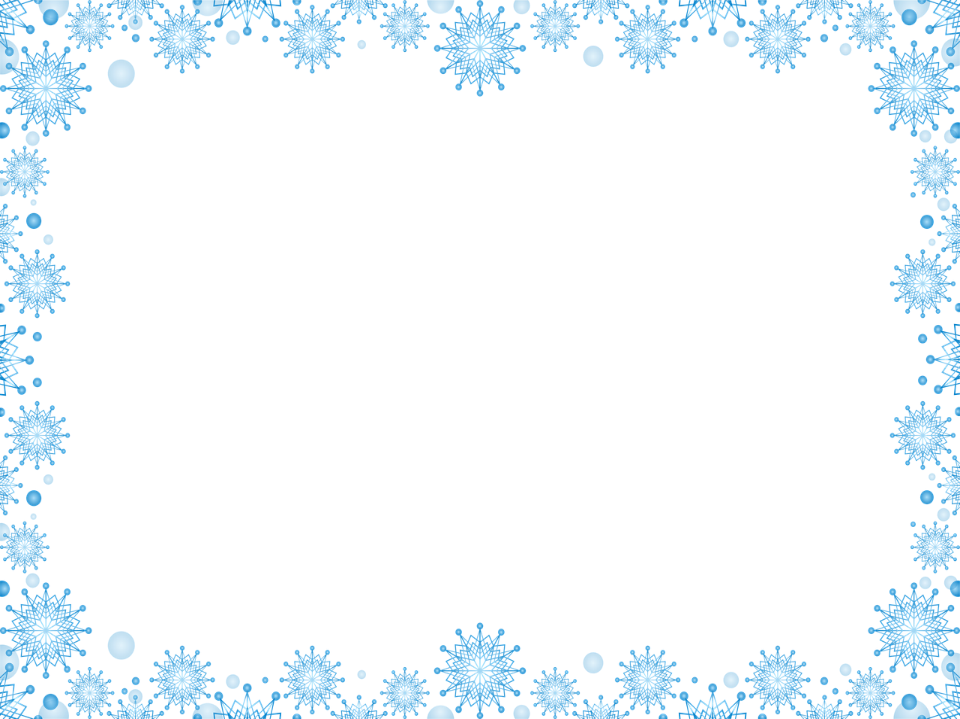 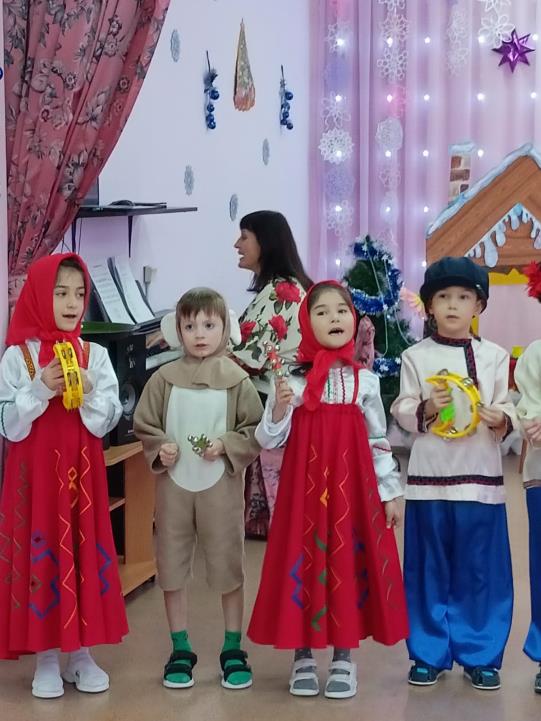 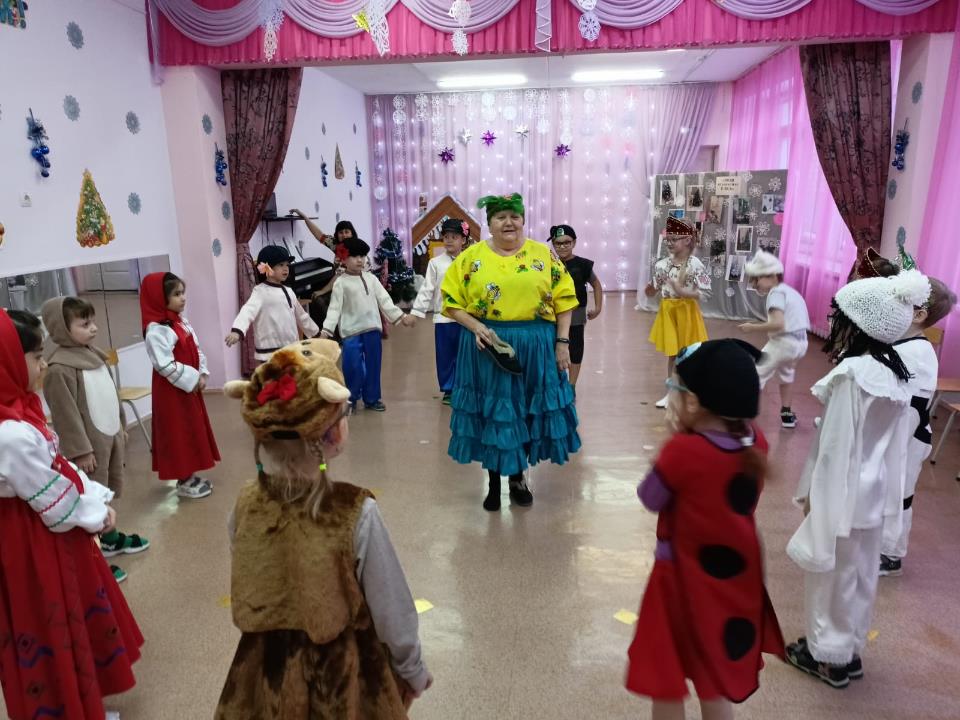 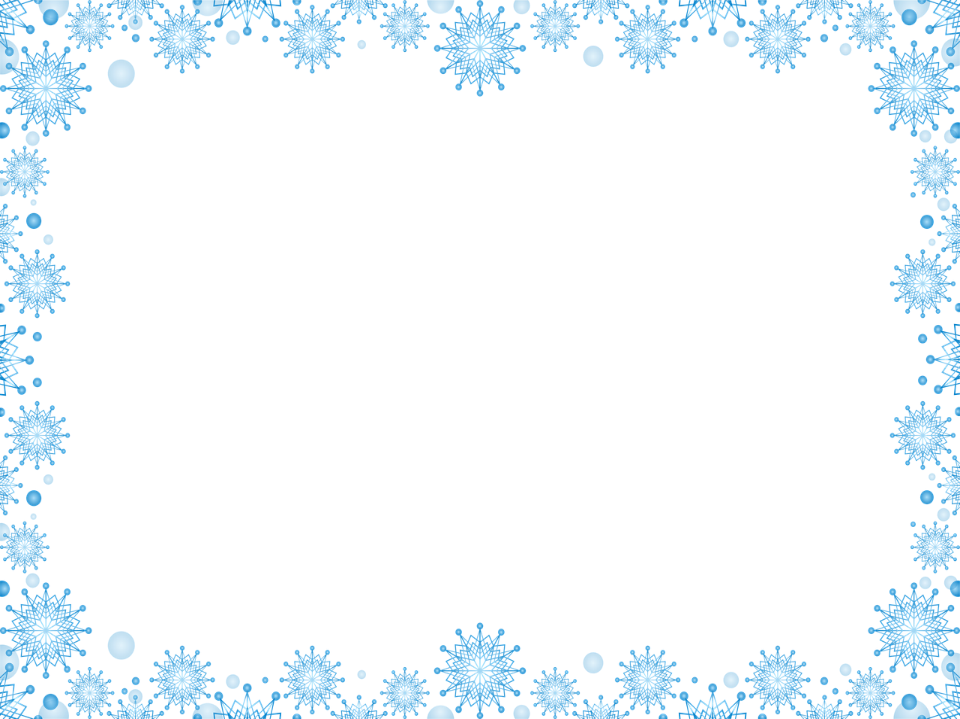 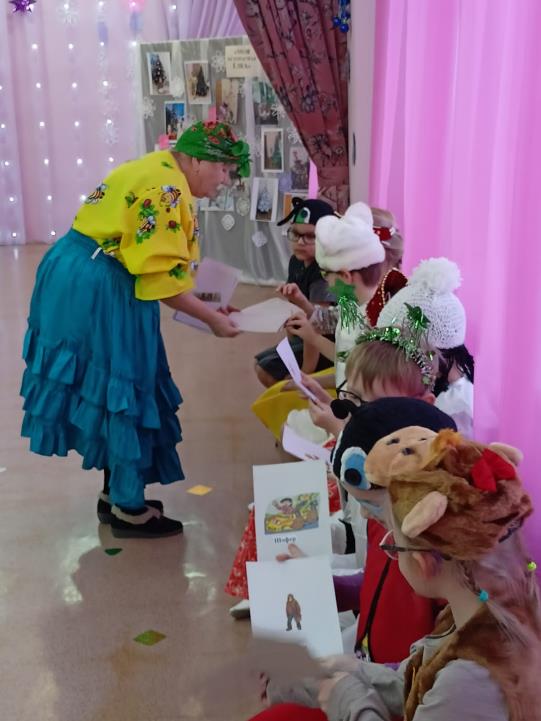 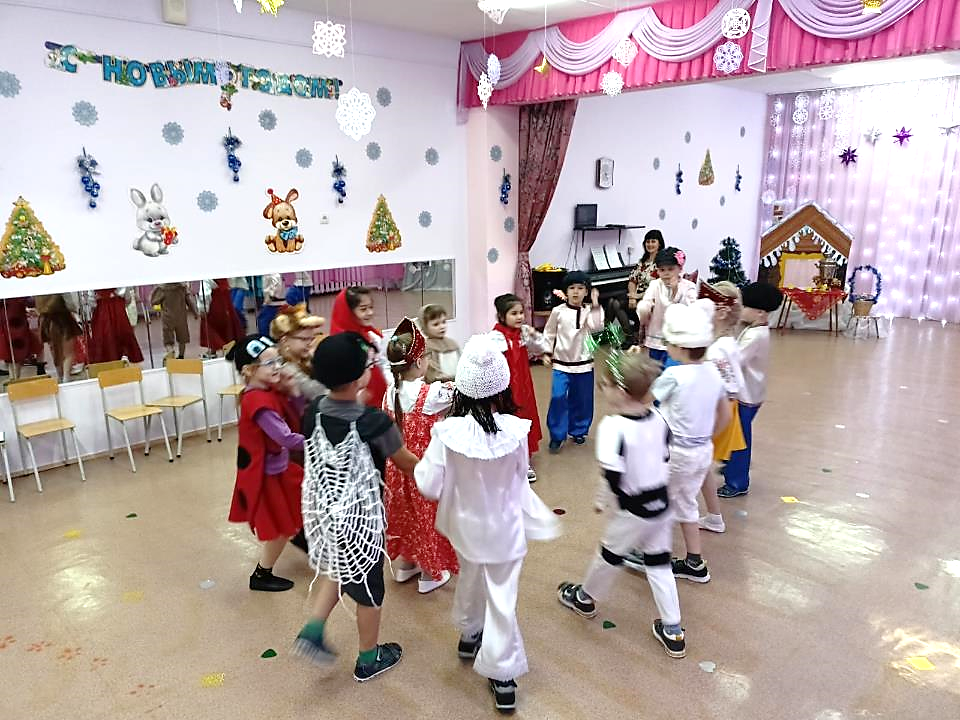 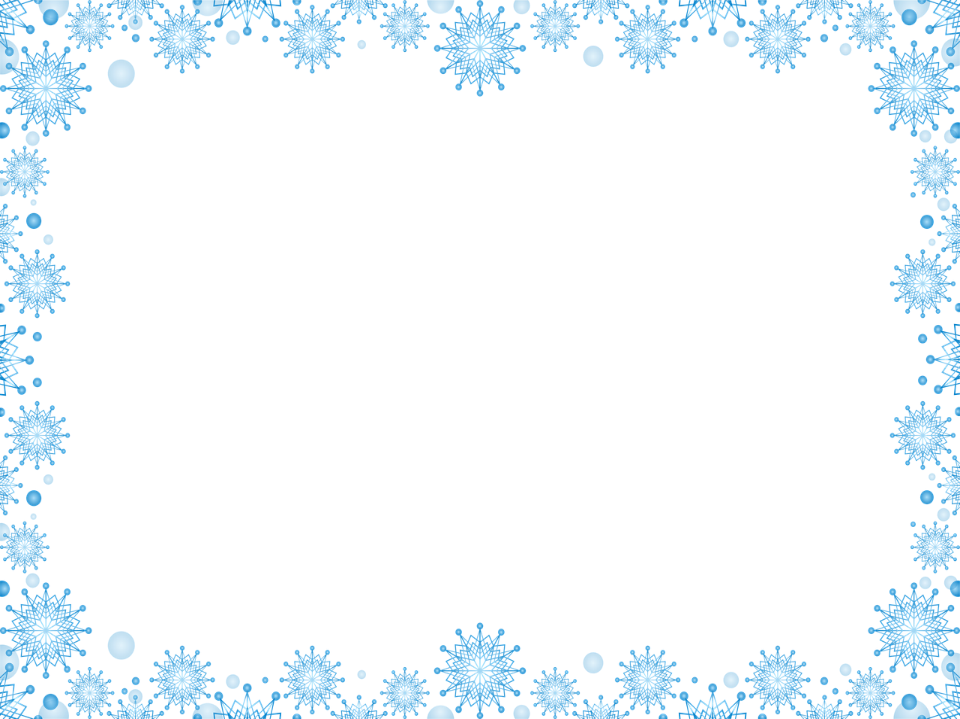 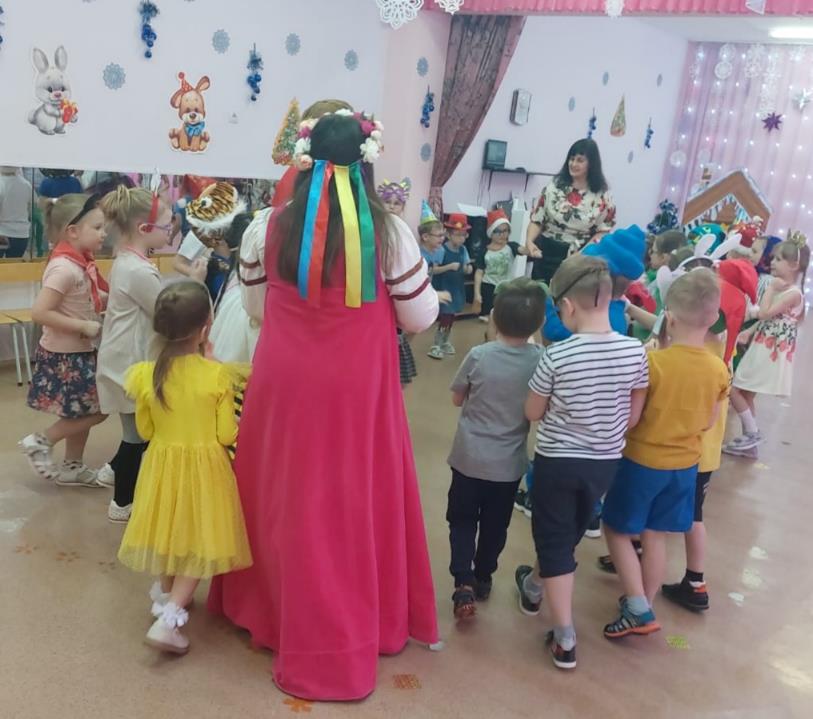 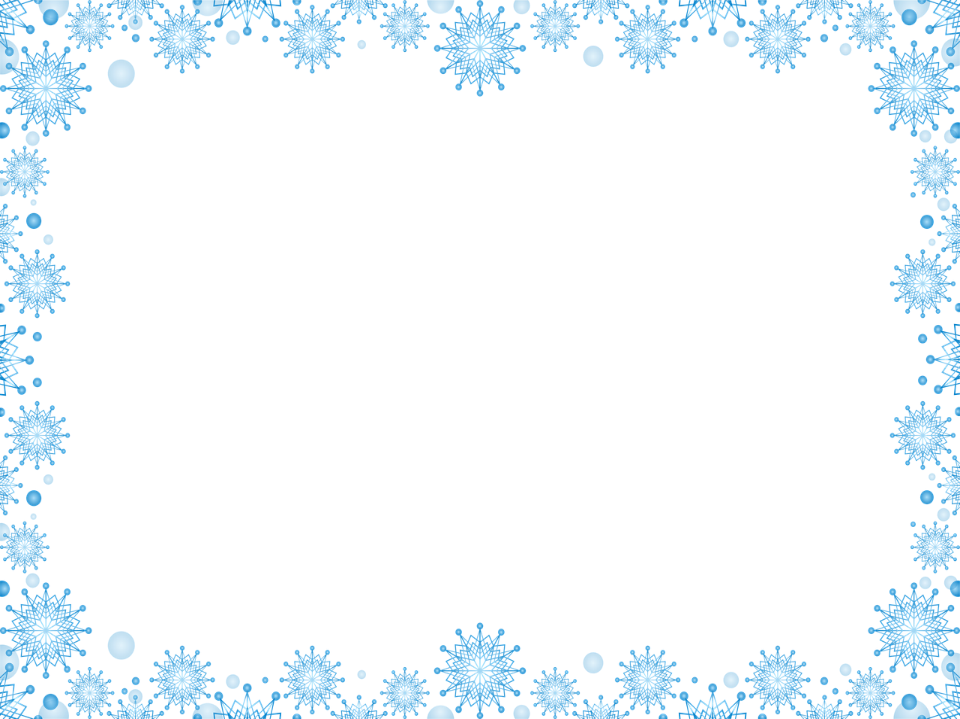 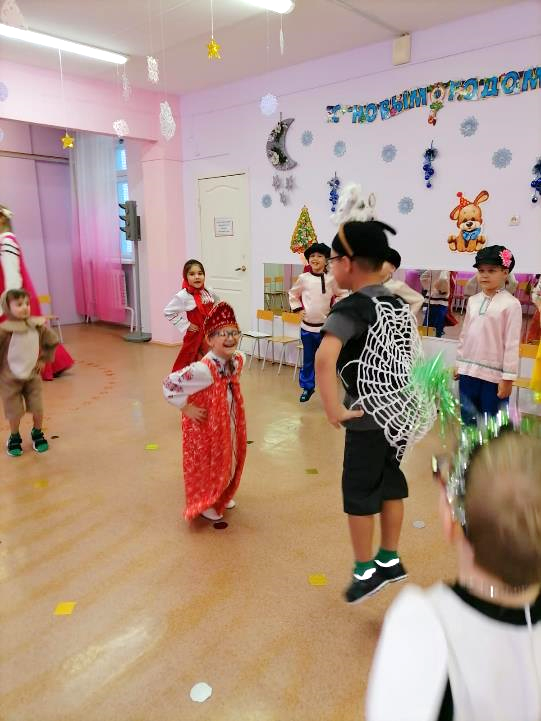 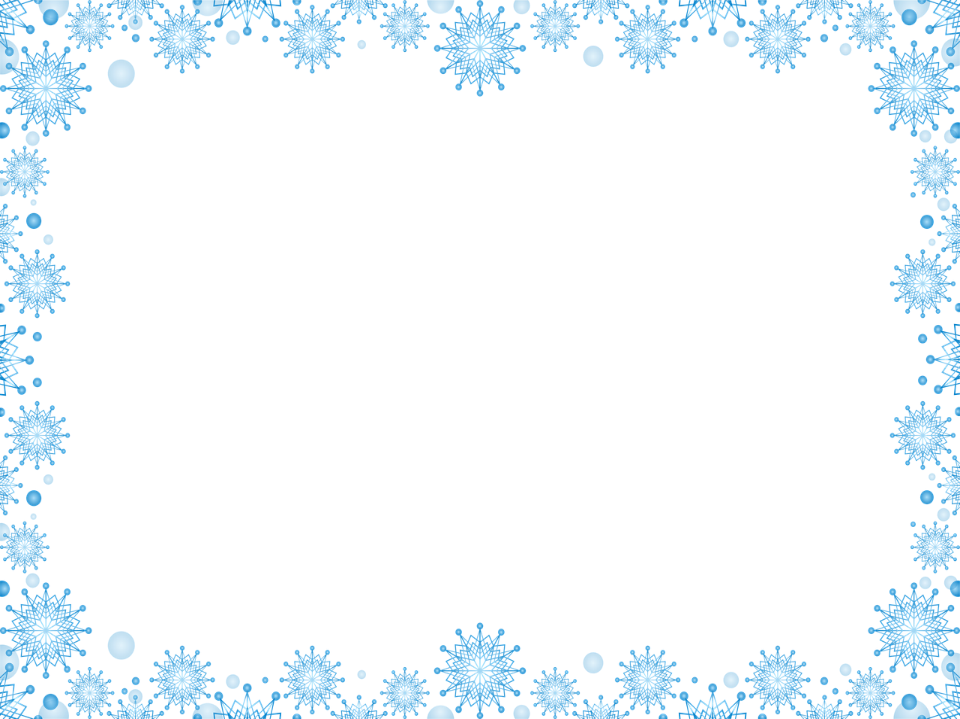 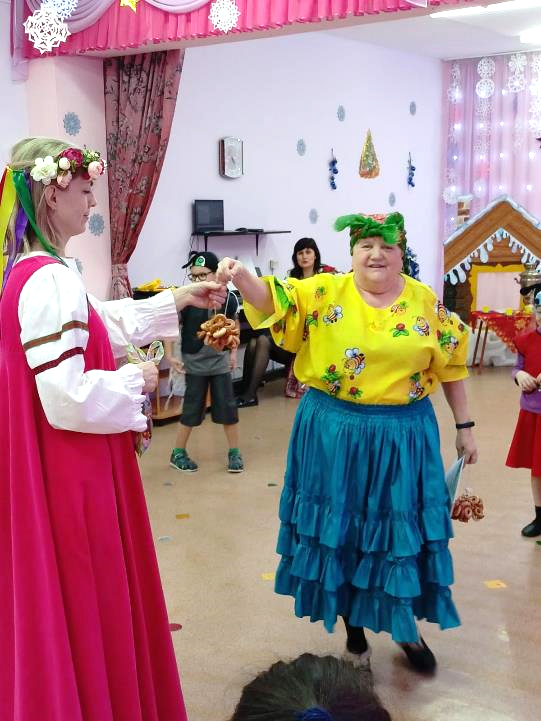 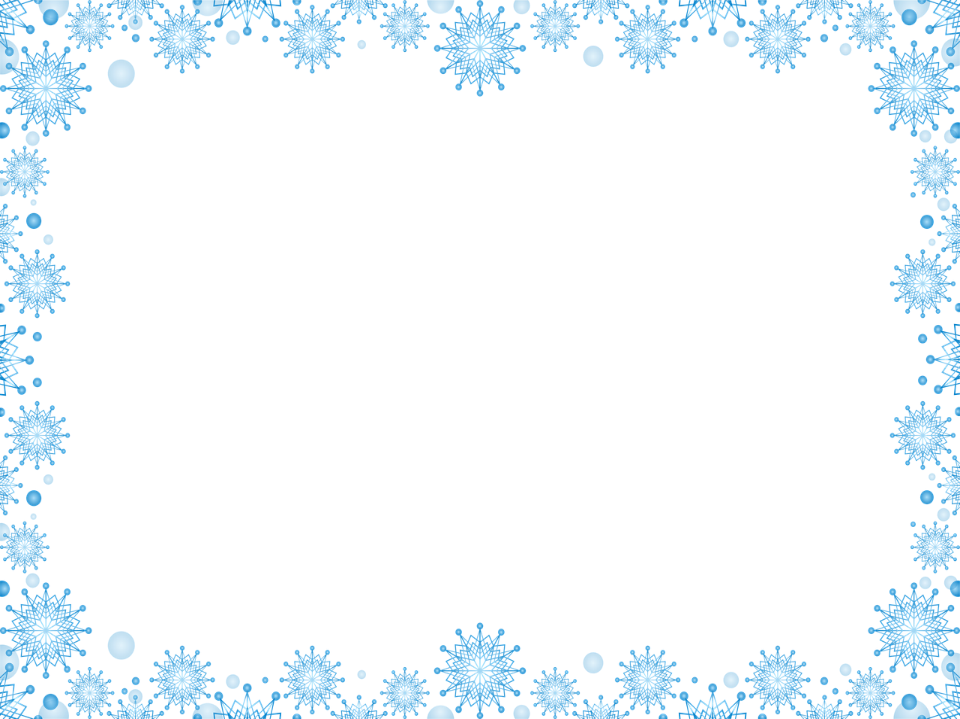 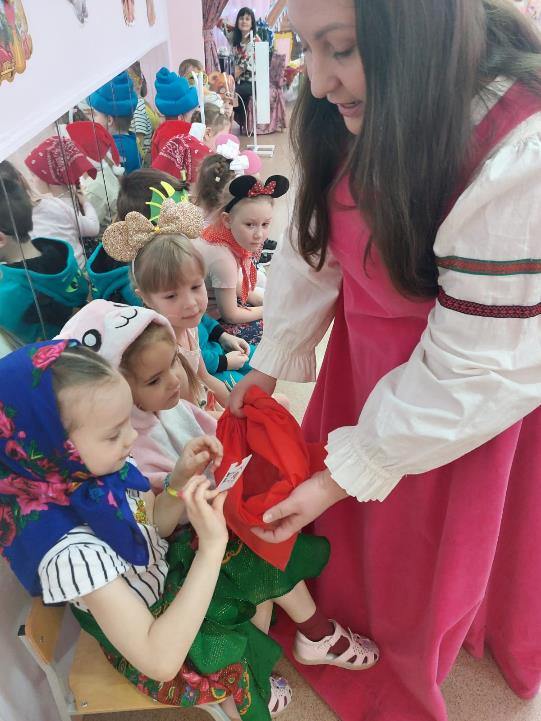 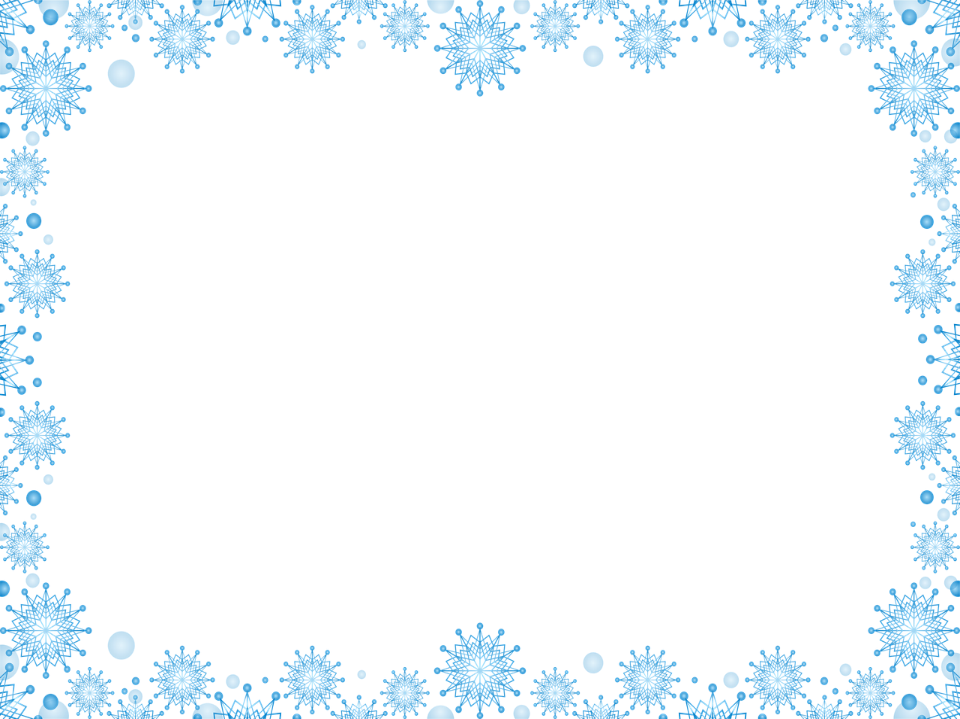 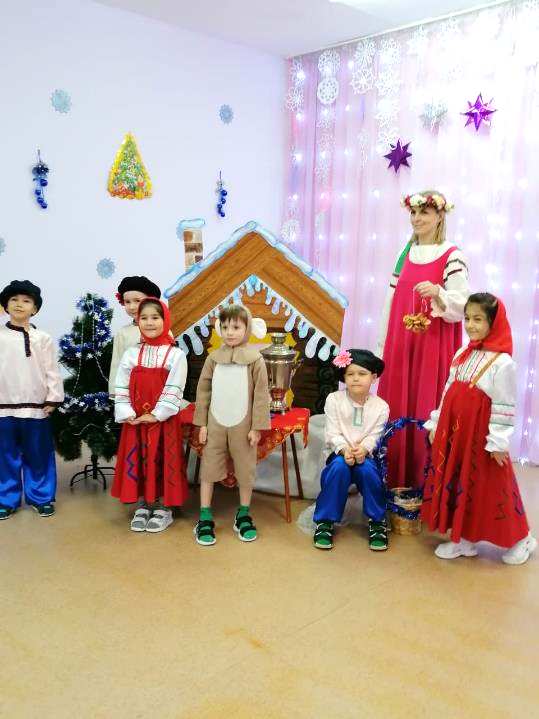 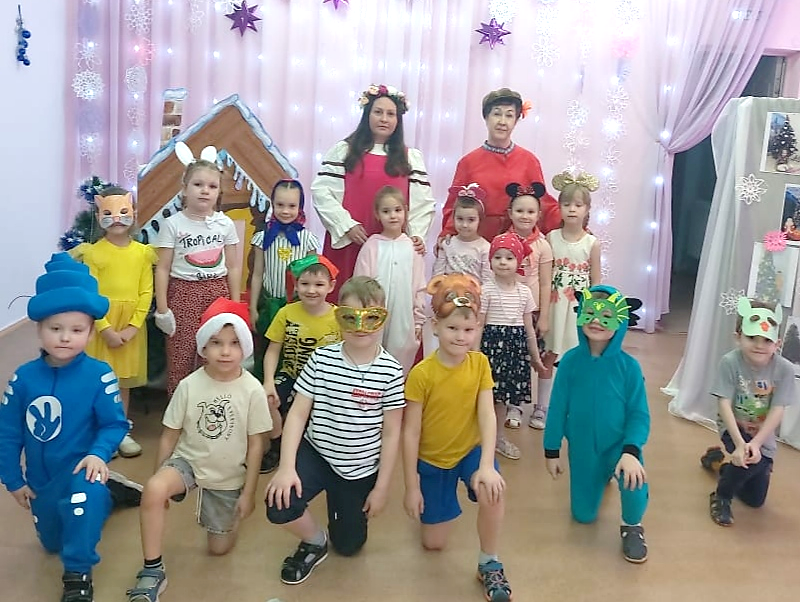 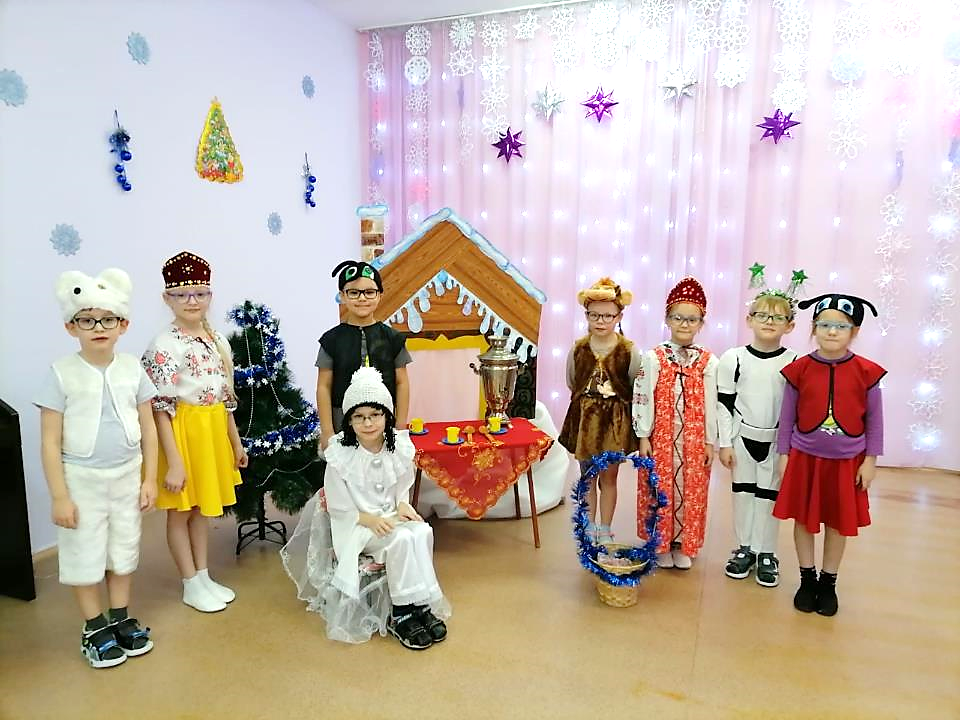 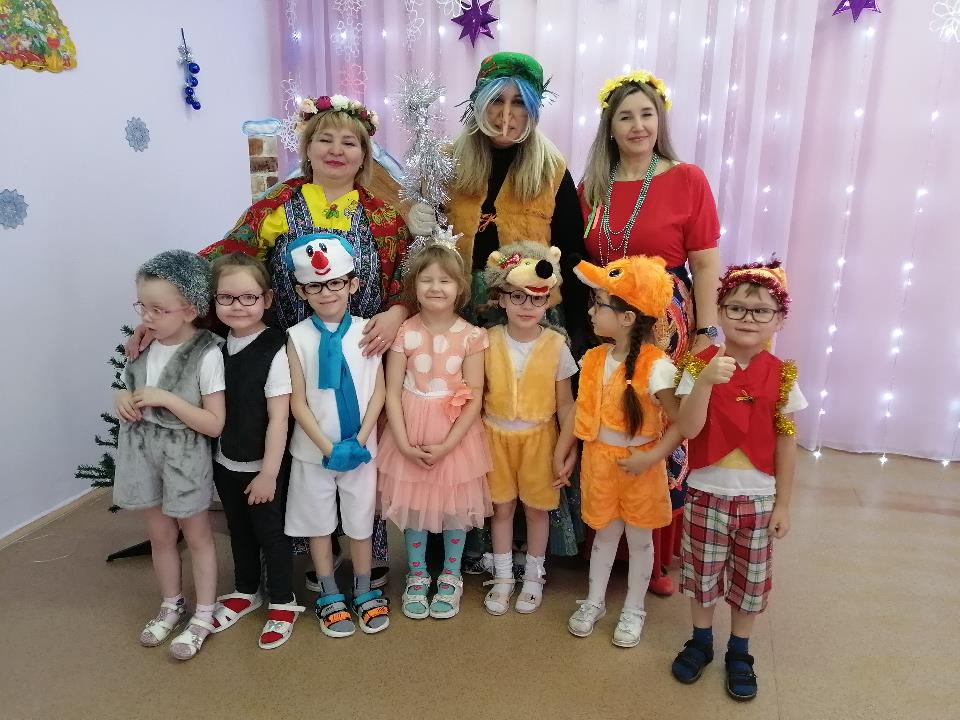 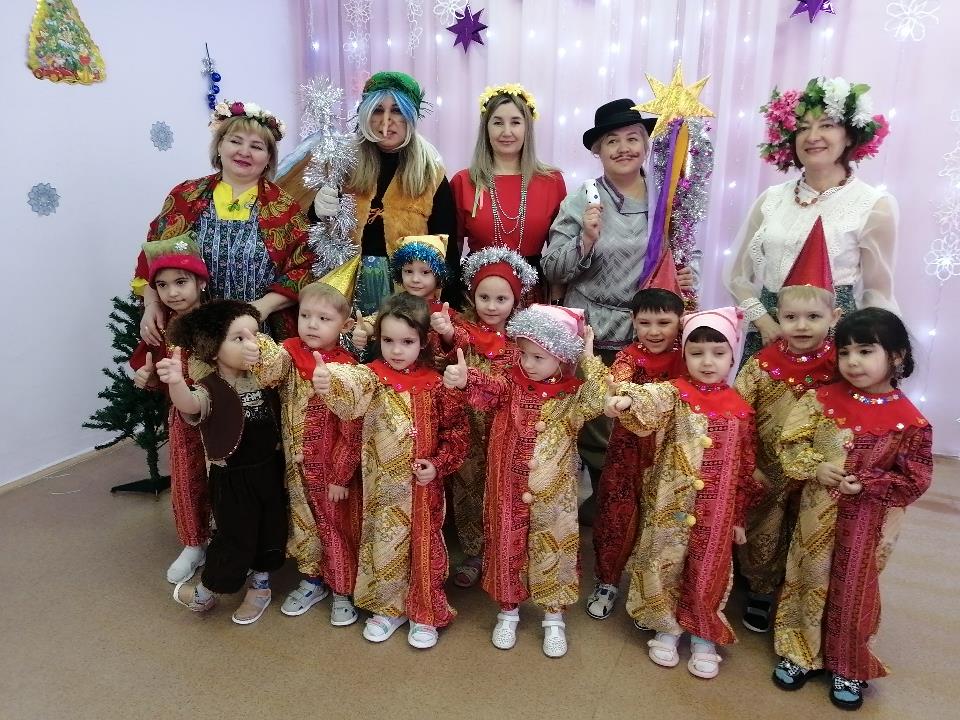 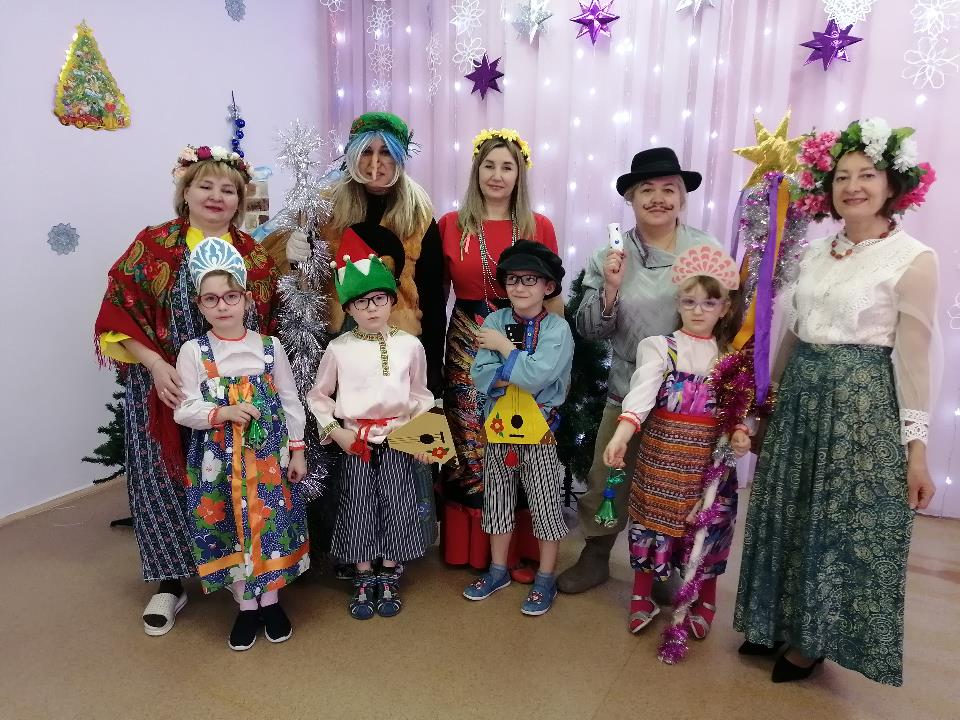 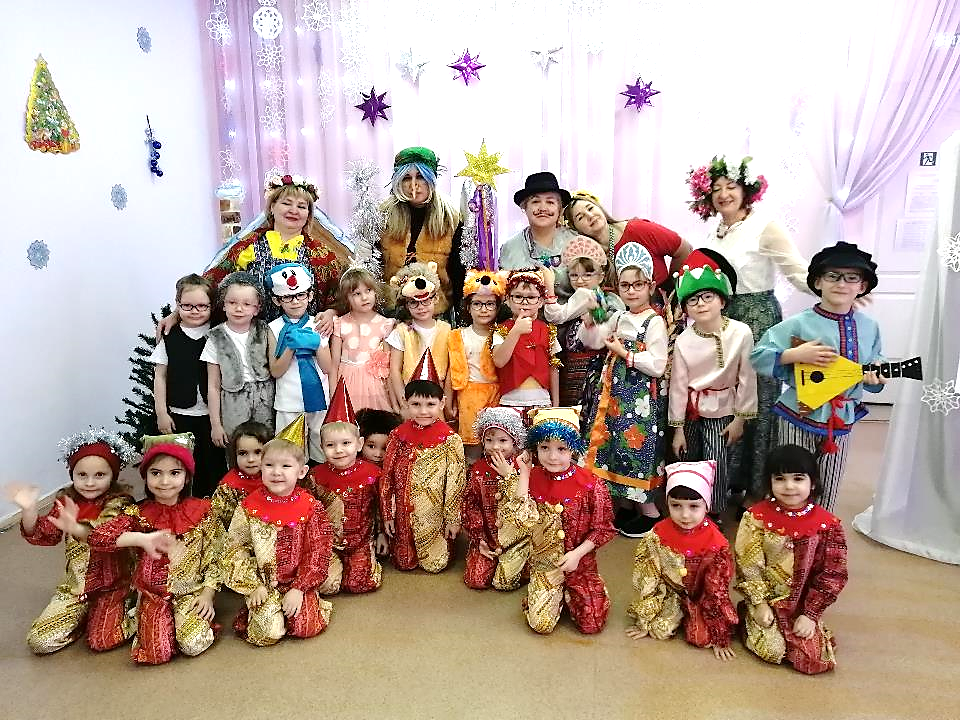